MBSE – Usability Working Group IS2011
Supporting the Emergence of Usability in the Community of practice
Objectives and Agenda
Objectives
Decision Regarding Standup of a Collaboration Environment
Agreement on Initial Simple Rules Governing Collaboration Environment

Agenda
Overview
Purpose of Initiative
What We Mean By Usability
What We Mean With The Term “Exemplar”
Collaboration Environment and Other INCOSE Initiatives
Prototype Review and Discussion
Next Steps
Context
MBSE - Usability Initiative:  
Collaborative effort to  facilitate MBSE development
Usability is a key issue
Desired:		
Easy to learn
Efficient to use
Structures & Processes easy to remember
Easy to avoid mistakes
High satisfaction among users
Assumption:
MBSE is “Fit for intended use”
Assumes wide range of capabilities
High Value Use Case Dimensions
SysML Diagram Type
Requirement
Use Case
Activity
Sequence
State Chart
IBD
BDD
Parametric
Package
Cross Cutting
  Customizations (Profile)
Requirements – 50% of the problems are introduced in requirements - SEI
Designs are 50-70% correct going into testing – Reynolds
Validation
Verification
Integration
Prototype
Implementation
Collaboration
Design / Trades
Analysis & Simulation
Req / Agreement
Trace & Impact analysis
Op Con
Generate (Artifacts / Documents)
Configuration Management
Process Step
Tool Type
Aspect of the MBSE Collaboration Space
A Place where people can:
Talk about what they’re doing
Share examples
Process
Tips 
Techniques
Models
Tools
Meeting place with tool vendors where they can get 
Feedback
Observe work of leading practitioners
Self Organizing
Using an Exemplar to Demonstrate a Practice
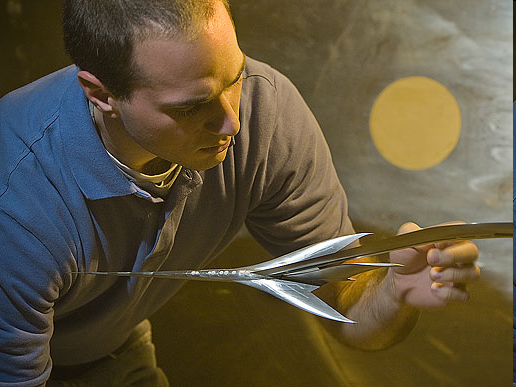 Exemplar – An example of best practice in a domain
Structure of an Exemplar
Objective of the Practice (Problem to be solved)
Task List – A list of the major tasks needed to 
	solve the problem
The Example – Step by step description of how an engineer solves a specific problem, using specific references to domain objects.
Key Knowledge & Insights needed to accomplish each task
Key Skills & Techniques needed to solve each task
Tools that are useful in accomplishing the tasks
Artifacts – Inputs, Outputs and Intermediate Work Product
Tacit – Example Objects ground the exemplar in a “real world” practice
Supplementary Structure
Key Competencies – Key abilities demonstrated by the exemplar
Connections to Key Issues / Themes in the domain
Slide is courtesy of Workinger Consulting (707) 632-5134 ScottWorkinger@gmail.com ©2011 Workinger Consulting
[Speaker Notes: The Objective  This is the purpose of the exemplar activity.  Often the review group expressed the objective in the form A  B to express the objective as moving from an input (or inputs), A, to an output (or outputs) B.  Example:         
		SE Requirements  Set of Testable Requirements 
	expresses the objective of starting with a set of Systems Engineering Requirements as input and creating a set of Testable Requirements as output.  KT *
Major Steps – The major steps needed to achieve the objective of the exemplar - To some degree, these steps are key to conveying an understanding of how to implement the activity, so the steps are important; however, there was little desire to second guess the authors of the exemplars about these steps.
Skills & Techniques  In certain cases, the review group wanted to highlight particular skills and techniques needed to successfully complete the exemplar.
Tools  For this course, coverage of tools is limited to familiarity.  A brief mention of a tool is often sufficient.
Key Knowledge & Insights (K&I)  Key knowledge and insights that we want the students to understand. KT
Artifacts and Major Objects  These are items that are used during the exemplar as:
Inputs
Intermediate Work Product
Outputs
Key Competencies – These are the key competencies that all students are supposed to achieve by the time they have completed the course. KT 
Key Themes of the Course  These emerged by being mentioned in more than one exemplar.  If an item is repeatedly mentioned, then it has a natural importance that should be recognized.  These themes deserve highlighting in the instructional material that complements the exemplars. KT 

 * KT – Key Takeaway]
MBSE Usability Working Group 	High Value Use Case Results - Draft
Simple Rules
Model Language Limited to SysML
Examples Bounded By The Posted Use Cases
Strive to Learn, Edify, Share – Weekly
A complete story satisfies the exemplar guideline
Example Update Rules (TBD based on environment selection)
Meeting Minutes and Next Steps
Attendees:
Lynn Baroff, Jonathan Barrass, Kent de Jong, Kurt Haldema, David Lempia, Ron Lyells, Ryan Mortimore, Tim Tritsch, Dick Welling
Minutes:
Reviewed the objectives of the usability group and particulars regarding the stand –up of a virtual collaboration environment. Ron discussed the current situation where the usability group needs for the collaboration environment is very similar to what was discussed at the CAB meeting on Saturday. It would see that there is a strong interest in having the usability groups site be a beta site for where INCOSE IT is headed with regard to a re-engineered INCOSE wide collaboration environment. Ryan Mortimore  (INCOSE IT) and Johnathan Barrass (KM working group CAB sponsored project) attended in order to better understand our requirements. 
David reviewed the current prototype with google code and Jonathan reviewed the one of the optional collaboration environments (Drupel) that they KM working group is looking at. This provided good insights about our requirements and where INCOSE IT is heading.  There was agreement that we should work together. 

Decisions:
1) Individuals present agreed that the initial simple rules presented for guiding use of the collaboration environment is adequate. This agreement was with the understanding that as we learn, and progress, other rules may be identified, and modified as agreed to.
Because of timing issues, the usability group will stand up the Google code prototype initially, with the expectation that we would migrate over to the Drupel site once INCOSE IT has the infrastructure and support ready. Timing is TBD, but this transition could happen by early 4th QTR.

Next Steps:
1) Prepare a set of instructions for using the Google code site (David)
2) Work up one example use case exemplar (David, Ron)
3) INCOSE IT to further review the Usability collaboration requirements (Ryan)
4) Setup a second more detailed discussion with INCOSE IT ( Ryan, David)